I.FAST – WP13 
European Technology Infrastructure
for Accelerators and Magnets (ETIAM)
Workshop on Platforms for characterisation, treatments and test of materials
Sylvie Leray, CEA/Irfu
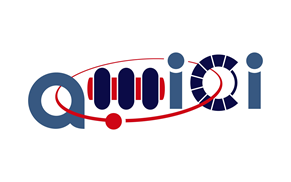 WP13 General context
The European Technology Infrastructure (TI) for accelerators and magnets is the ensemble of Technological Facilities (TFs), encompassing large-scale Technical Platforms (TPs) for development, fabrication, assembly, integration and performance verification of accelerator and magnets components, together with large concentrations of dedicated, highly-skilled personnel.
Follow-up of the H2020 AMICI project (01/2017-10/2019), which investigated how the TI could be reinforced, harmonized and made more efficient, and industry could benefit more from the possibilities offered by TPs (see http://eu-amici.eu/).
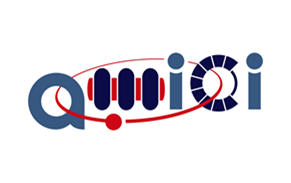 I.FAST-WP13, Orsay-Saclay Workshop, 22-23 June 2023
2
WP13 general objectives
Propose a strategic approach ensuring the long-term sustainability of the TI and the development of its capabilities in view of the construction of future accelerator-based RIs. 
Extend and strengthen the cooperation with industry to exploit opportunities of fostering innovation in related technologies. 
Develop and promote services, within a common approach, for the benefit of RIs, future scientific projects and high-tech industry.
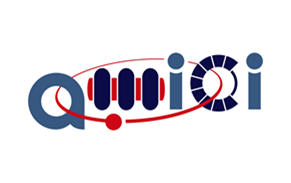 I.FAST-WP13, Orsay-Saclay Workshop, 22-23 June 2023
3
Task 13.2: Developing and promoting services to industry in AMICI TFs
Workshops dedicated to a particular type of TP gathering personnel from the TPs and possible users: 
DESY, Hamburg, 14-15 September 2022: Superconducting RF cavity testing. https://indico.desy.de/event/35316/ 
LASA Milano, 17-18 November 2022: Test facilities for superconducting magnets. https://agenda.infn.it/event/32859/
Orsay-Saclay, 17-18 June 2023: Test facilities for superconducting magnets. https://indico.in2p3.fr/event/28703/
IFJ-PAN Krakow, 12 October 2023: Facilities for beam tests of accelerator components.
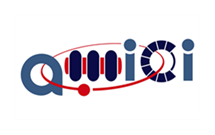 I.FAST-WP13, Orsay-Saclay Workshop, 22-23 June 2023
4
Goals of the workshop
Raise awareness of our technical platforms and promote their use by industrial companies, both in our fields and for other applications
Listen to the needs from companies in term of technical services but also in terms of access procedures
I.FAST-WP13, Orsay-Saclay Workshop, 22-23 June 2023
5
Thank you for your attention!